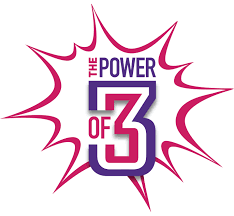 Title: An Inspector Calls - IntroductionL/O: Form first impressions of Characters in Act 1
Last year: Romeo & Juliet’s surnames were…

Last term: A diary is written in what ‘person’: 1st, 2nd, 3rd?

Last week: Which Character strength was the most useful during lockdown, and why?

Character focus: Self-Motivation
Read the Opening Stage DirectionsAct 1, Scene 1: The Stage DirectionsB) Identify and list what we learn in this sceneS) Identify what we learn, and why it is importantG) Identify what we learn, including techniques (Dramatic Irony, Theatrical elements)
Celebrations!
B) List any lines/phrases from these pages that suggests the family are celebrating

S) List any lines/phrases from these pages that suggest the family are celebrating, explain how each suggests this

G) Write a PEE Paragraph explaining why you might think that the family are celebrating